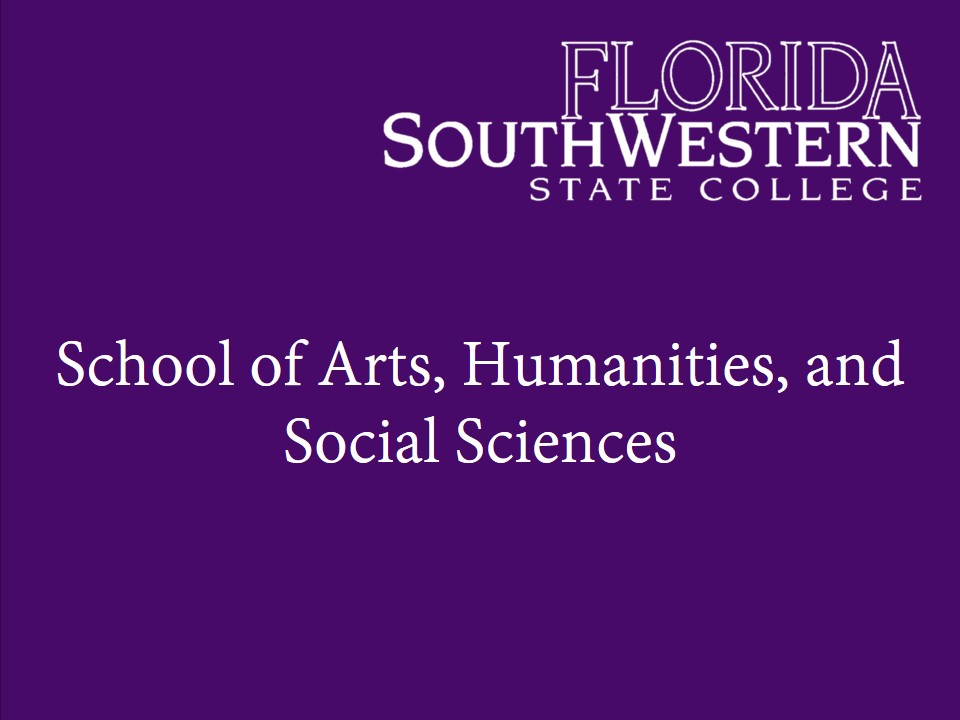 SCHOOL OF BUSINESS AND TECHNOLOGY

4th MONTHLY MEETING 
November 13, 2020
1-2 PM

Building from Disruption
AGENDA
Picture Here
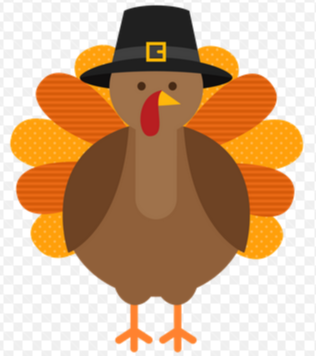 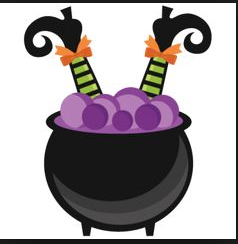 Greetings and Agenda

Announcements 

Introduction of Vice Provost

New Library Resources  

Chair and Associate Dean reports

Dean Update

Discussion

Departmental Breakouts
Student Feedback:
Picture Here
I have had Christopher Renda, B.S, as my councilor for a couple years now and I just want to say how amazing and intuitive this councilor is. He has helped me every time I have had a question and need. I would highly recommend to my other students to seek out to him if they have any needs. Extremely great person and support!
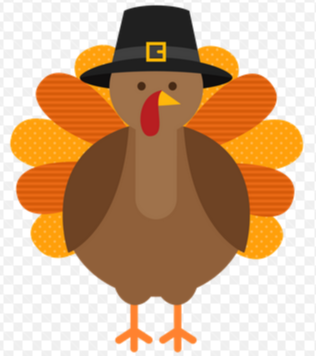 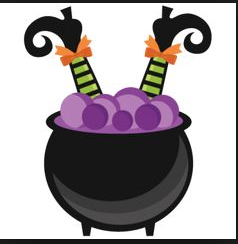 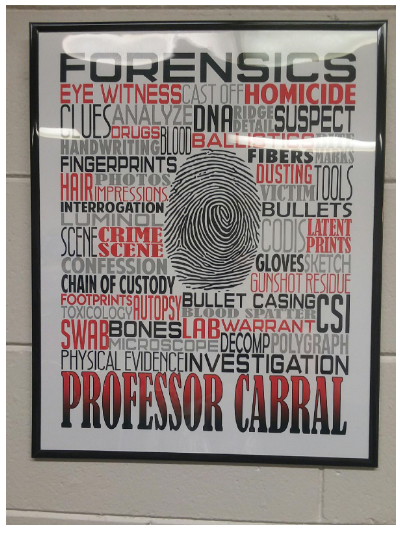 SOBT  Faculty Updates
Picture Here
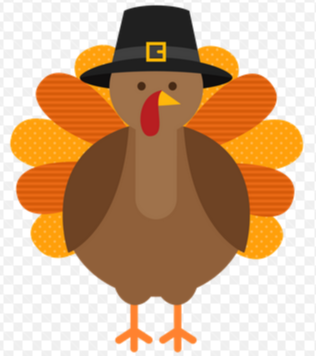 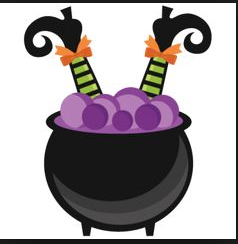 Mike Nisson – congrats on your pending retirement

Dr. Deborah Johnson – we wish Dr. Johnson well with her retirement

Search progressing well for new CJ/PAD faculty member

Will initiate search for new Computer Science faculty
Picture Here
Introduction of Vice ProvostTom Norman, Ed.D.
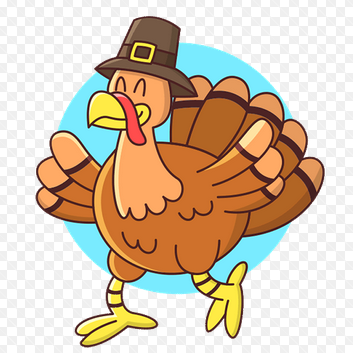 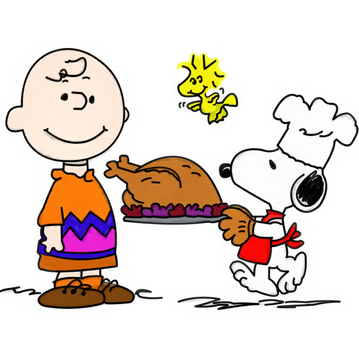 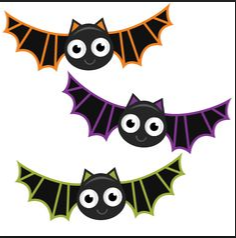 Dr. Norman joined FSW mid-July of this year. 

Educational Background:

Doctorate in Education Policy 
Master of Arts, Public Administration


Previous position:

Dean of University Extended Education at Minnesota State University
Picture Here
New Library Resources forFaculty
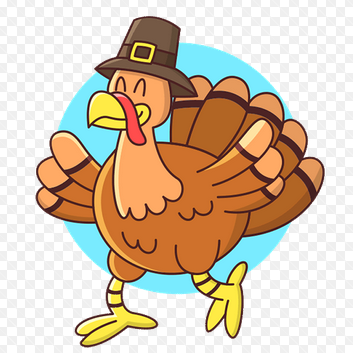 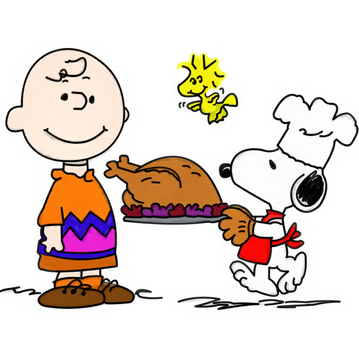 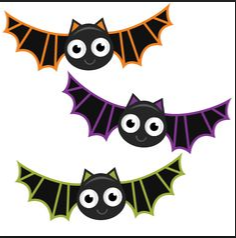 Welcome  - Professor Bill Shuluk Shuluk
Picture Here
Chair and Associate Dean Reports:
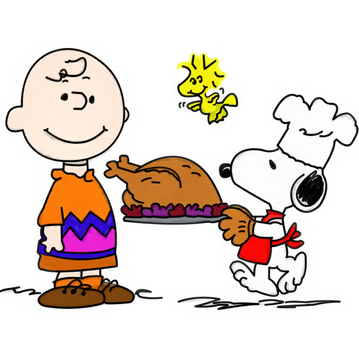 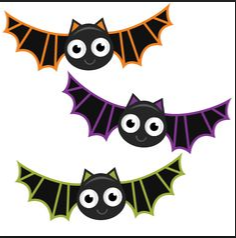 Dr. Mary Myers
Dr. Jenny Patterson
Dr. Richard Worch
Dr. Mary Conwell

Associate Dean Update – Jennifer Baker
Departmental BREAKOUTS: 2-3:30No December Meeting Next Meeting: January Duty Days
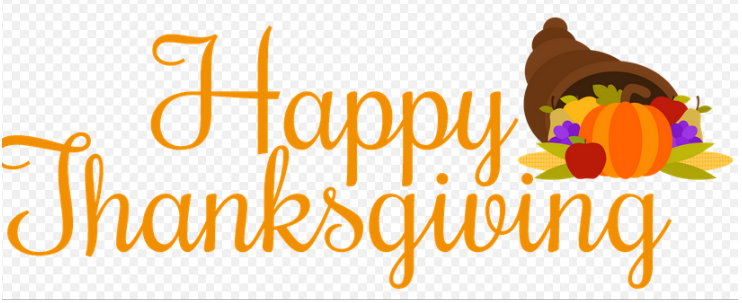